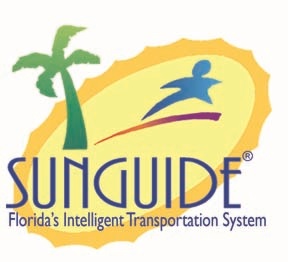 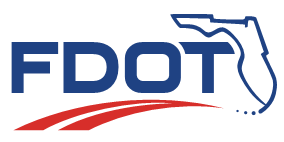 SunGuide Software Users Group Meeting&  R8.2 HF2 Design Review
December 15, 2022
1
WELCOME

ATTENDEE ROLL CALL
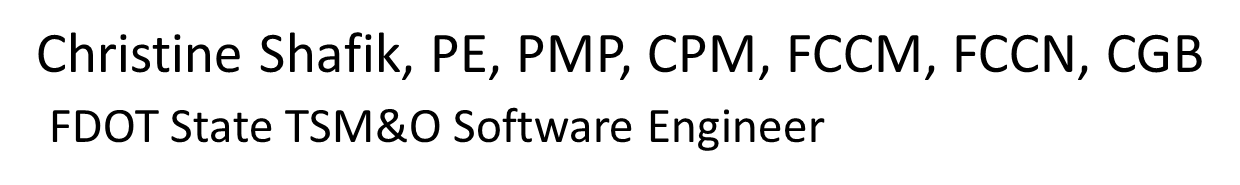 SunGuide Software Users Group
12/15/2022
2
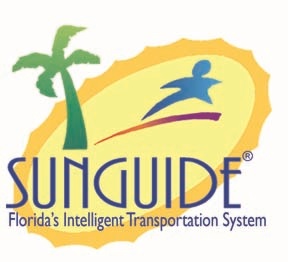 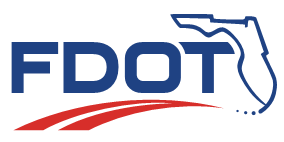 R8.2 HF2 Design Review:
SG-6087 - Collect additional data related to RR-involving incidents
SG-6050 - FTE External Integrated Website – WWDS Alerts
SG-3769 - Allow sharing of created VOD tours and layouts
SunGuide Software Users Group
3
12/15/2022
SG-6087 - Collect additional data related to RR-involving incidents
Tucker Brown
SunGuide Software Users Group
4
12/15/2022
Enhancement
Add additional information about Road Ranger-involved incidents.
Add a system attribute to filter for these types of incidents.
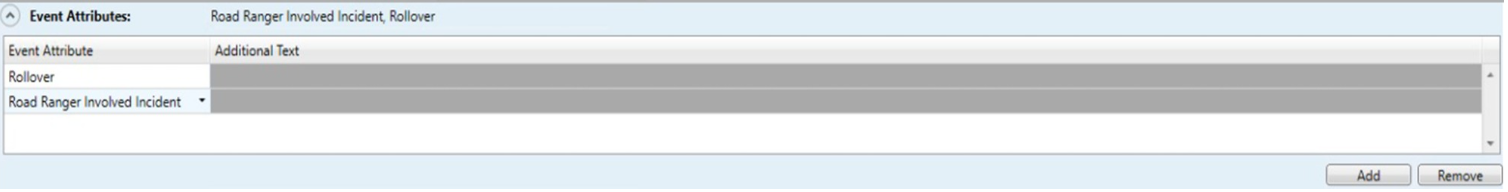 12/15/2022
5
SunGuide Software Users Group
Enhancement
Add a button to the Vehicle Dispatch section that will always be visible.
Saving anything in the form will automatically add the attribute to the event if not already there.
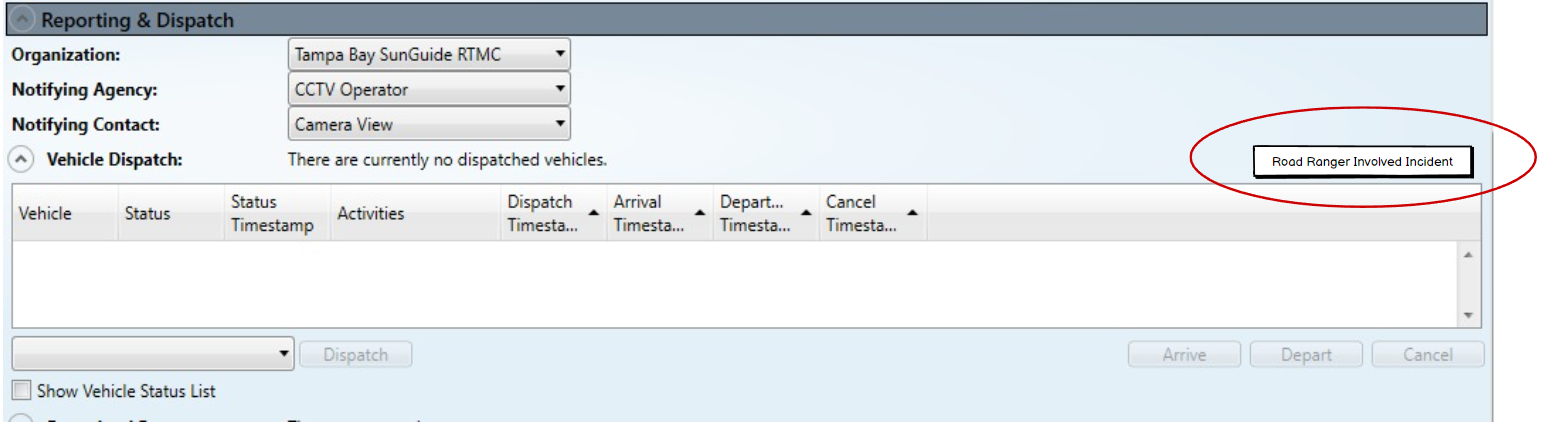 12/15/2022
6
SunGuide Software Users Group
Enhancement
Form will overlay on the Event Details dialog.
All fields in the form will be available in the event audit.
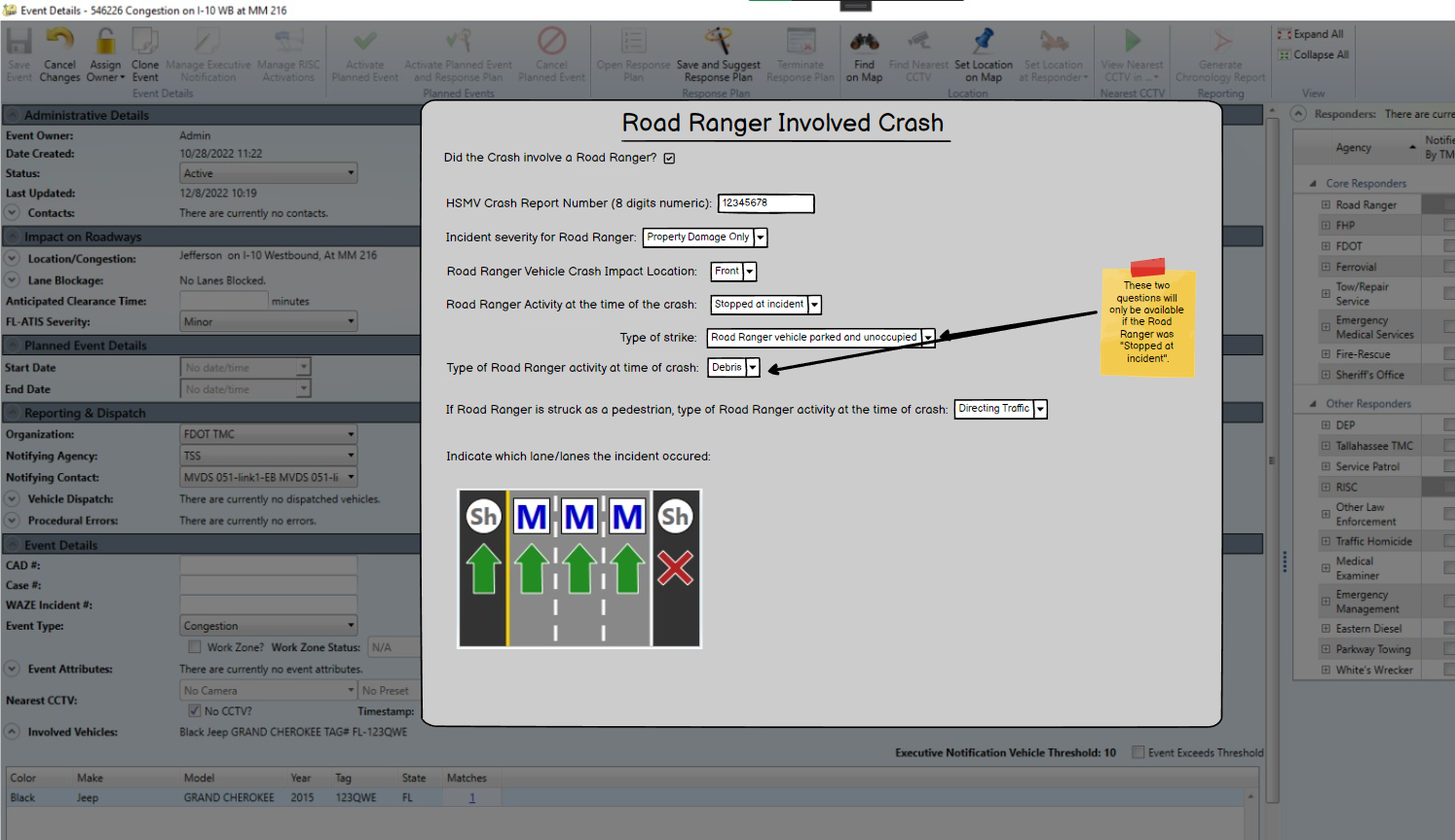 12/15/2022
7
SunGuide Software Users Group
QUESTIONS?

COMMENTS?
SunGuide Software Users Group
12/15/2022
8
SG-6050 - FTE External Integrated Website – WWDS Alerts
Tucker Brown
SunGuide Software Users Group
9
12/15/2022
Background
Initiated by FTE to improve how WWD alerts are shared with FHP. 
Currently, FTE uses a WWD detection device vendor’s web interface for off-site locations to obtain WWD alerts.
The new SunGuide Alert Viewer application will display real-time alerts from all APL-approved WWD detection device vendors to FHP. 
Will be starting with WWD alerts to FHP, but can be expanded to share other types of SunGuide alerts with other third parties.
12/15/2022
10
SunGuide Software Users Group
Background
The SunGuide Alert Viewer application is comprised of three distinct components: 
A SunGuide Software interface to communicate to a central software piece and deliver WWD detection alerts to be posted to an external endpoint. 
Enhancements to FDOT’s Azure environment to receive WWD detection alerts from SunGuide. 
A Graphical User Interface using a GIS mapping service to present the alerts to FHP.
12/15/2022
11
SunGuide Software Users Group
Enhancement
Add an interface to SunGuide to allow the system to push WWD alerts, images, and resolutions to a 3rd party endpoint.
TERL generated protocol

This will be an individual process which can be run with the primary SunGuide install or on an individual server.
Allows flexibility based on network access to District’s systems.
12/15/2022
12
SunGuide Software Users Group
QUESTIONS?

COMMENTS?
SunGuide Software Users Group
12/15/2022
13
SG-3769 - Allow sharing of created VOD tours and layouts
Tucker Brown
SunGuide Software Users Group
14
12/15/2022
Current Behavior and Enhancement
Current Behavior
VOD Tours and Layouts are specific to each user. These are not currently shareable.

Enhancement
Add the capability to add global tours and layouts to VOD.
Ability to save these will be tied to the ability to save System Settings.
Ability to retrieve and use them will be tied to the ability to retrieve System Settings.
12/15/2022
15
SunGuide Software Users Group
Enhancement
Global Tours
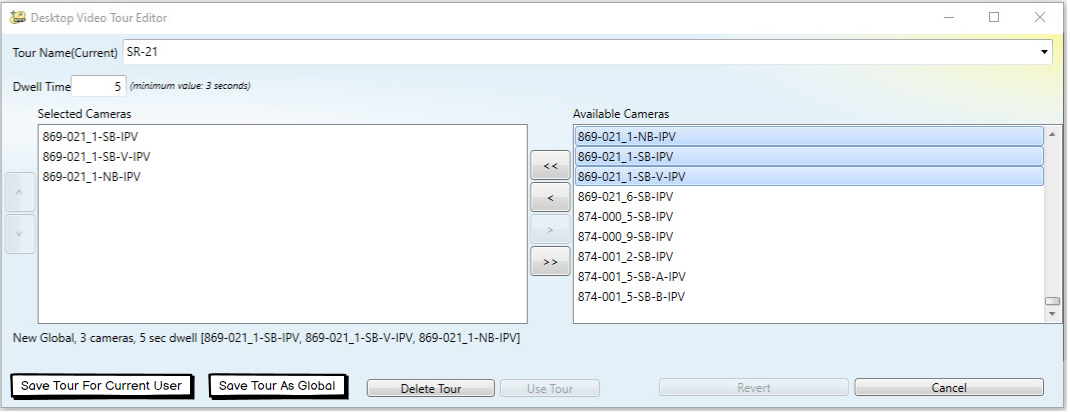 12/15/2022
16
SunGuide Software Users Group
Enhancement
Global Tours selection
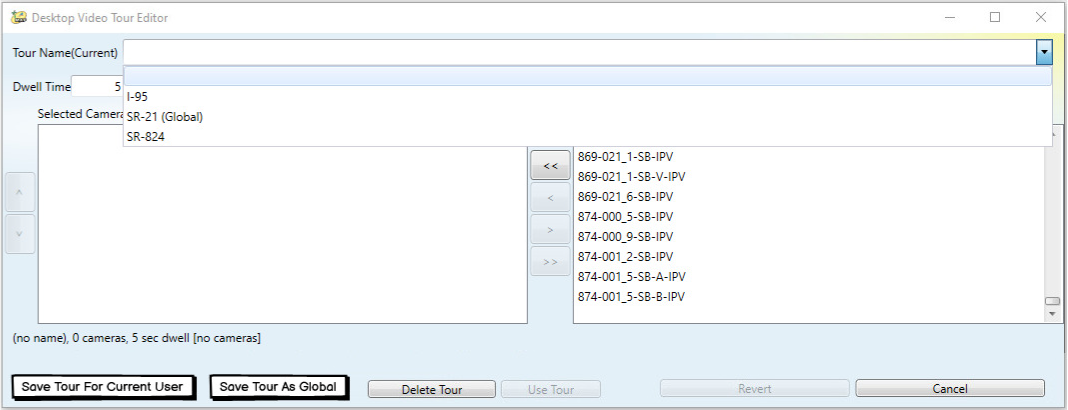 12/15/2022
17
SunGuide Software Users Group
Enhancement
Global Layouts
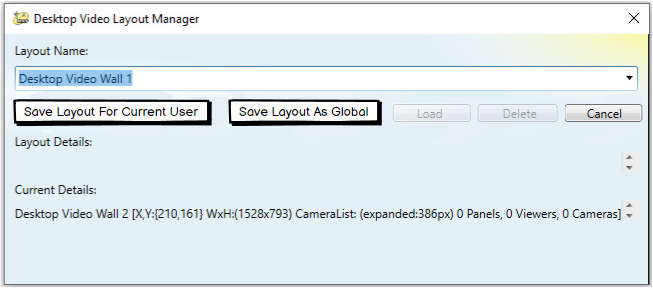 12/15/2022
18
SunGuide Software Users Group
Enhancement
Global Layouts selection
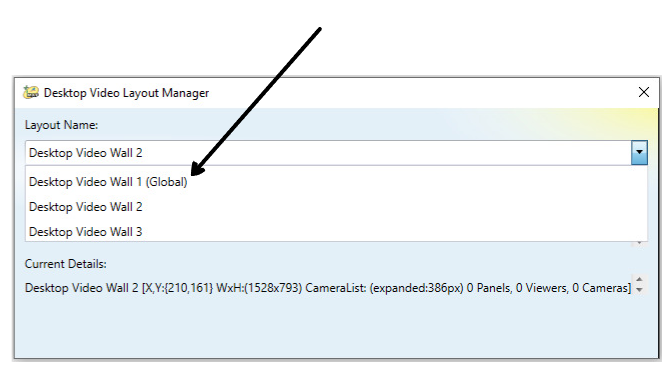 12/15/2022
19
SunGuide Software Users Group
QUESTIONS?

COMMENTS?
SunGuide Software Users Group
12/15/2022
20
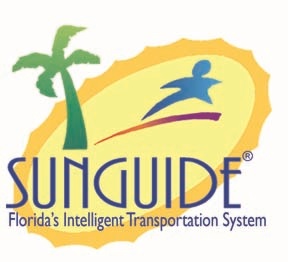 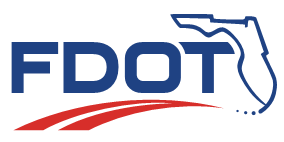 Regular SSUG Topic:
SG-6519 - Filter Event Attributes from Event Type and Auto-Fill Attributes

(Created as a result of discussion at 12/1/2022 SSUG about SG-6306 - Wrong Way Driver "Self Corrected" Checkbox.)
SunGuide Software Users Group
21
12/15/2022
SG-6519 - Filter Event Attributes from Event Type and Auto-Fill Attributes
Tucker Brown
SunGuide Software Users Group
22
12/15/2022
Current Behavior
Operators can add attributes from a full list of configured attributes.
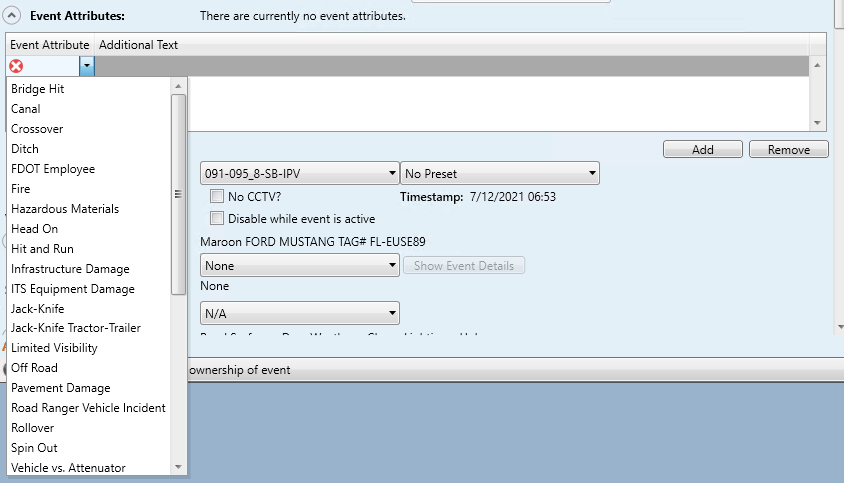 12/15/2022
23
SunGuide Software Users Group
Enhancement
Enhancement 1
Allow administrators to configure specific attributes available for each event type.
Filter the list of only those attributes when an event type is selected.
If no configuration is specified for the event type, all attributes would be available
Enhancement 2
Users can type into the drop down to quickly find attributes.
12/15/2022
24
SunGuide Software Users Group
QUESTIONS?

COMMENTS?

SUPPORT?
SunGuide Software Users Group
12/15/2022
25
ANNOUNCEMENTS?

QUESTIONS?

COMMENTS?

ADJOURN.
SunGuide Software Users Group
12/15/2022
26